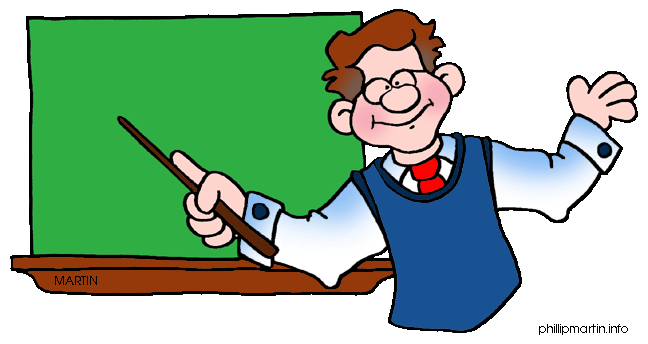 There  is

There  are
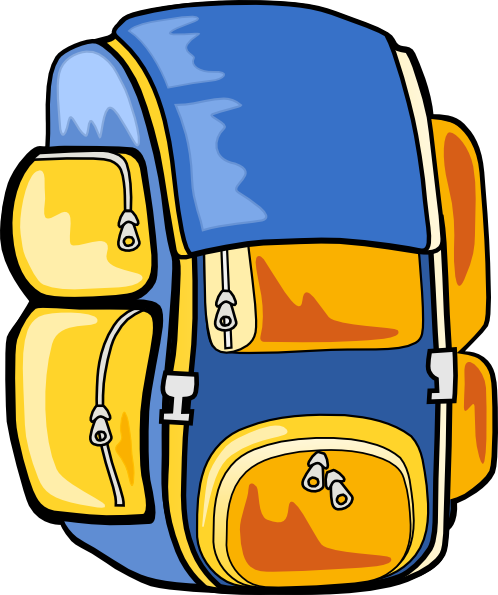 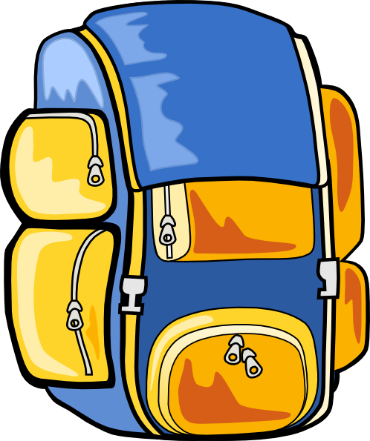 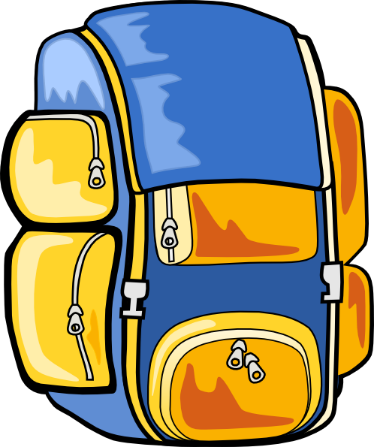 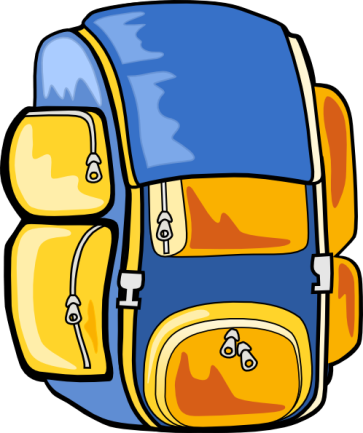 There is one bag.
There are three bags.
There is one clock.
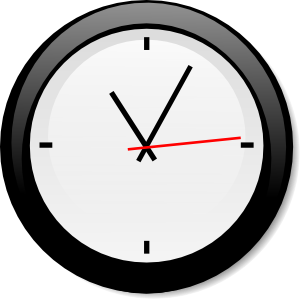 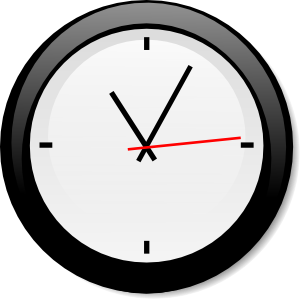 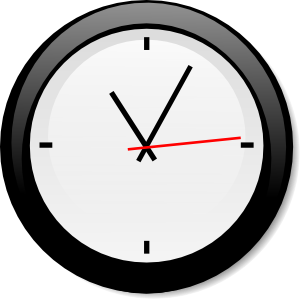 There are two clocks.
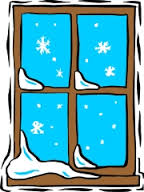 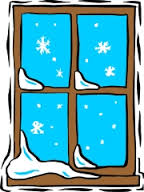 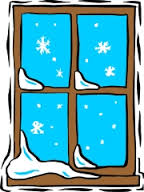 There is one window.
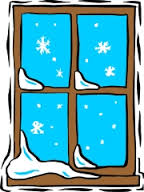 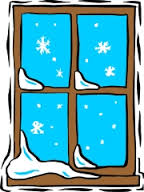 There are four windows.
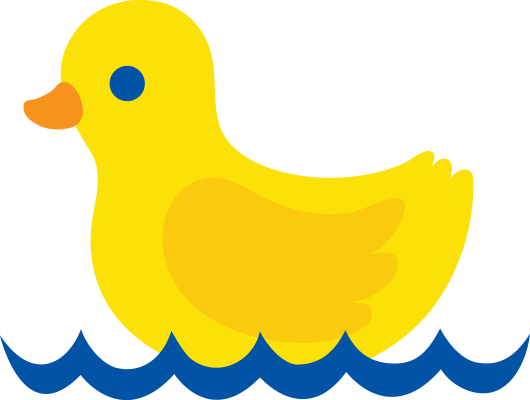 There is one duck.
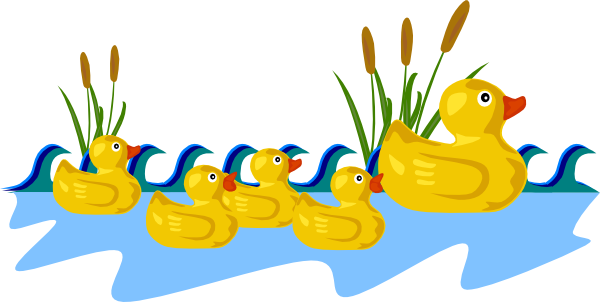 There are five ducks.
There  are  eight  balloons.
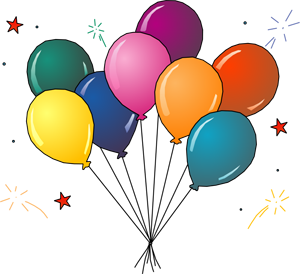 There  is  one pencil.
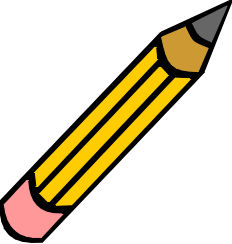 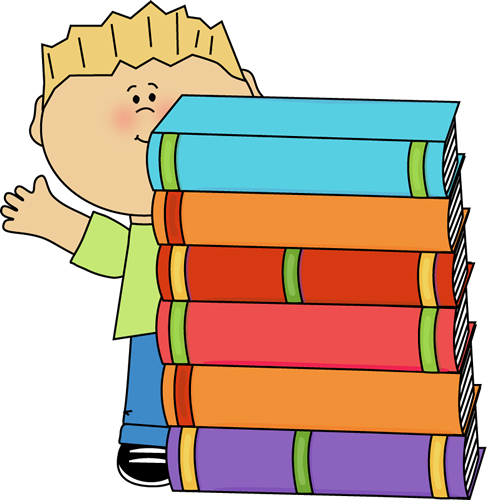 There  are  six books.
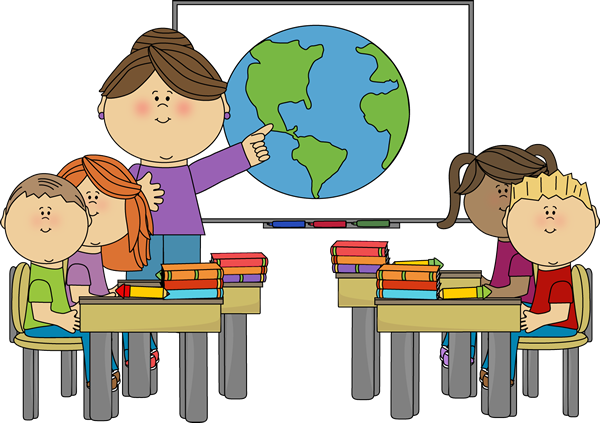 There  are  four students.
There  is  one door.
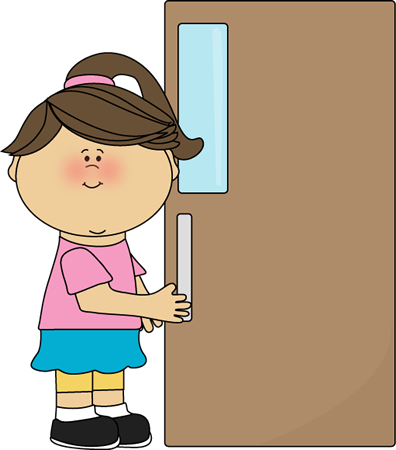 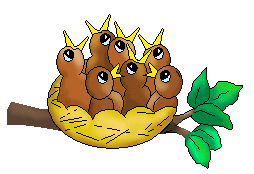 There  are  seven birds.
There  is  one dog.
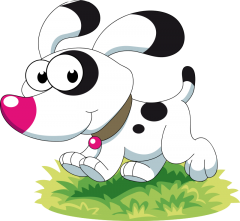 There  are  two  cows.
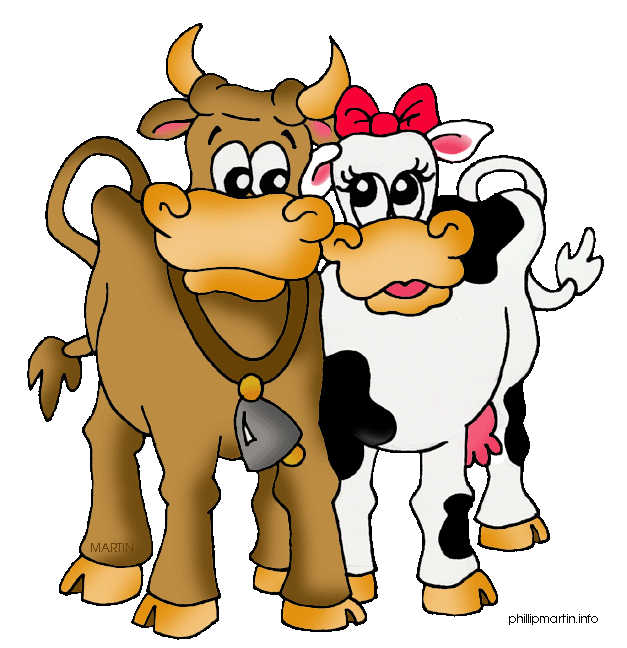 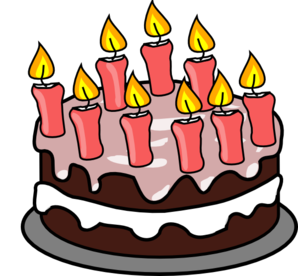 There  is  one cake.
There  are  two gifts.
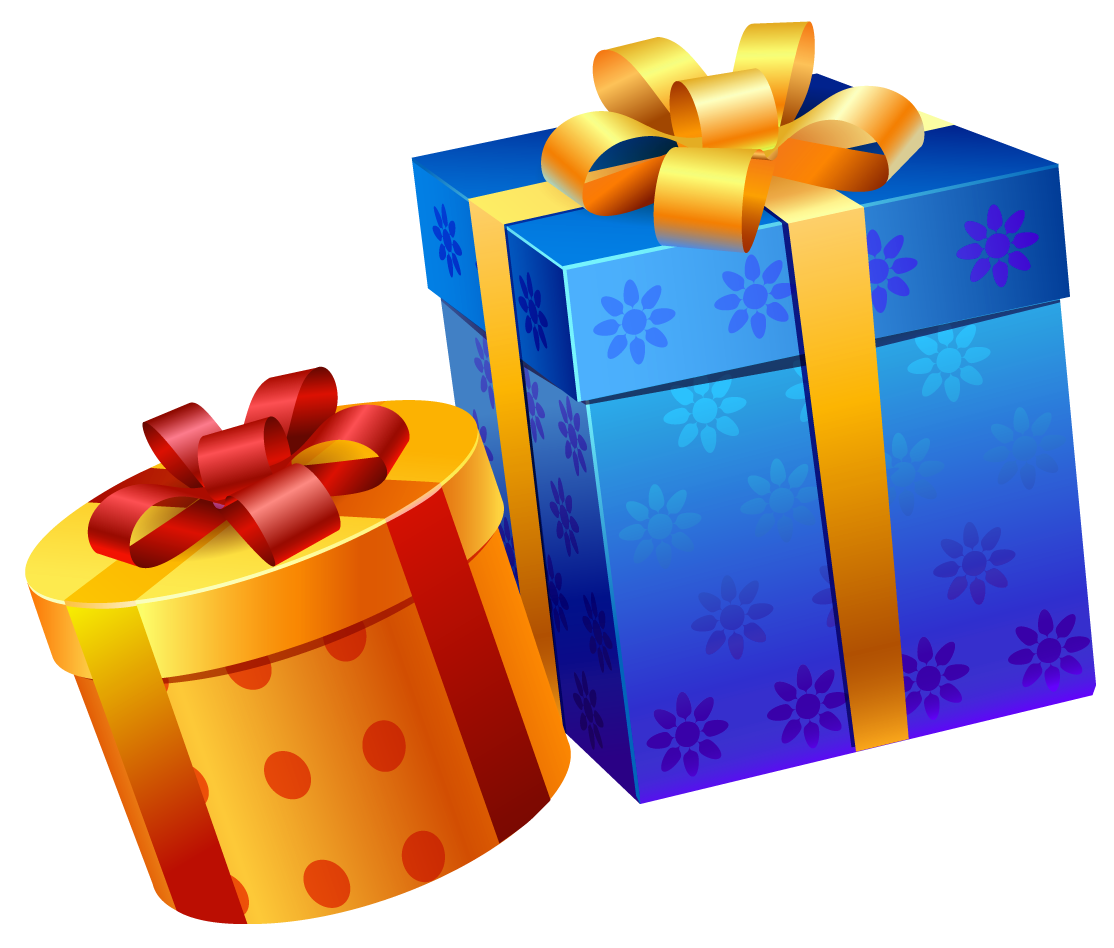 There  is  one cupboard.
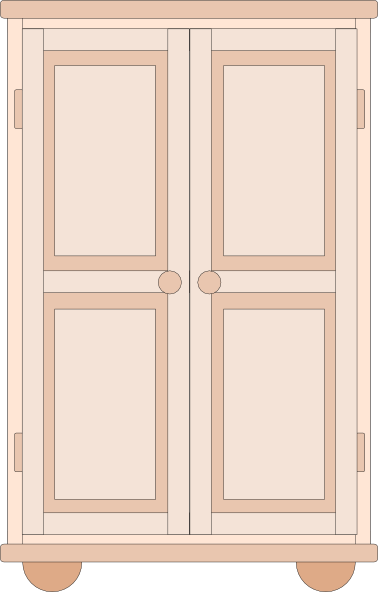 There  is  one table.
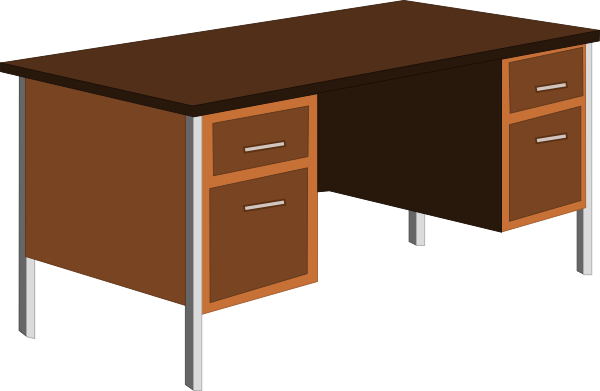 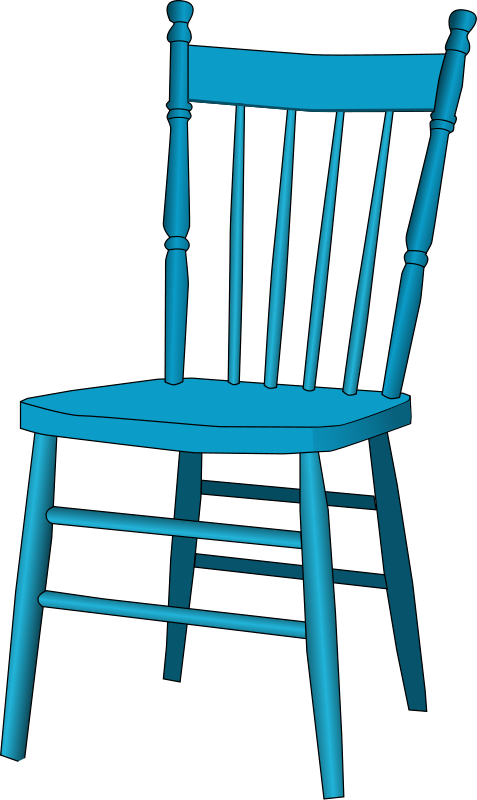 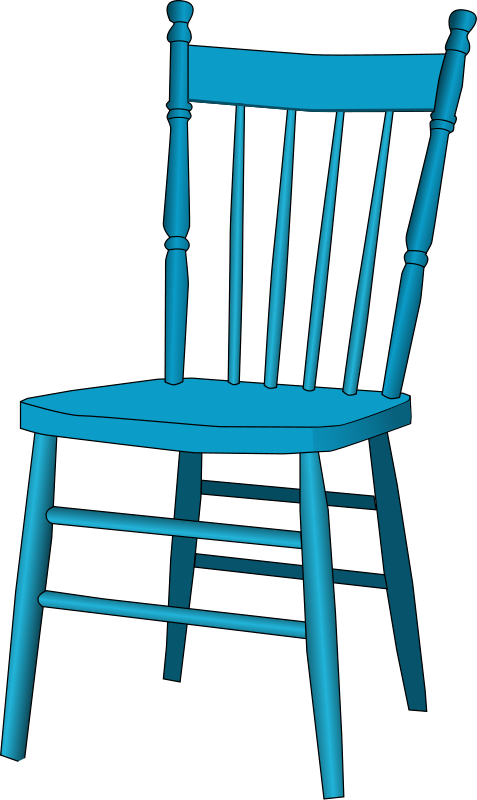 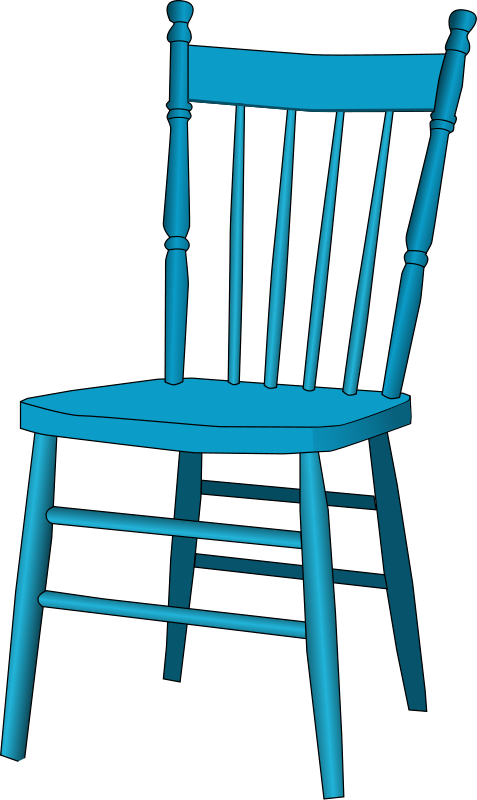 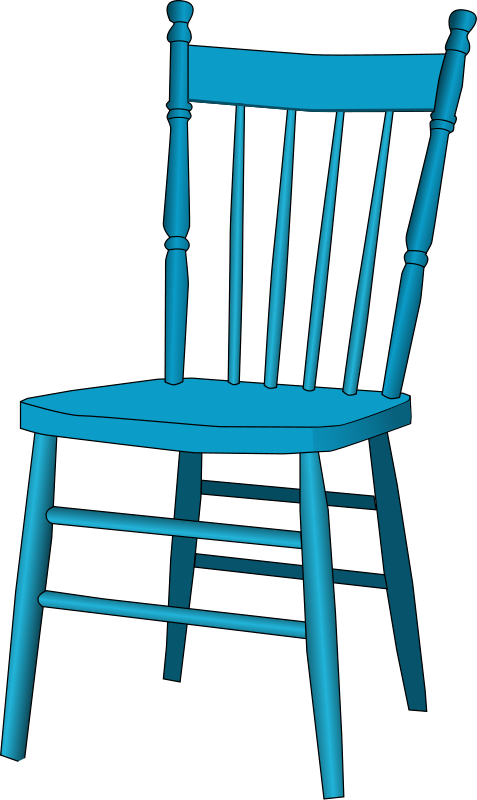 There  are  four chairs.
There  are  three  eyes.
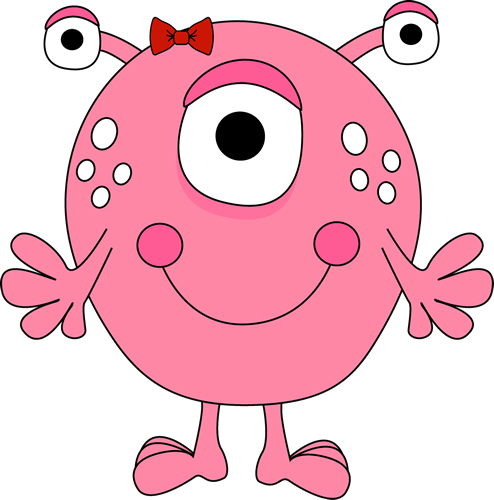 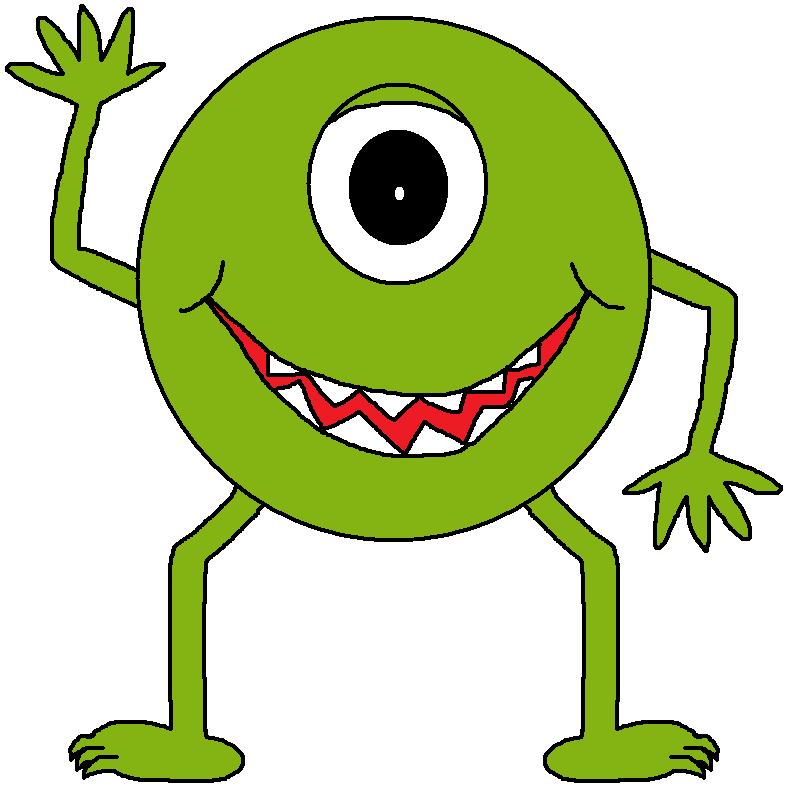 There  is  one eye.
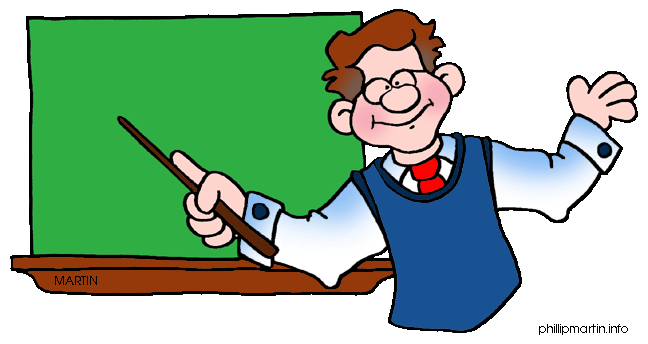 The end!...
www.eegitimim.com
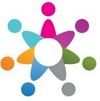